ECON 411Public Sector EconomicsPowerPoint Material2020
J. Fred Giertz
Institute of Government and Public Affairs and Department of Economics
University of Illinois at Urbana
Online Lecture 7 —April 7, 2020
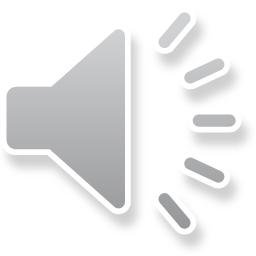 Social Security and Retirement Issues
Preparation for retirement-the “three-legged stool
Pensions
Private savings
Social security (government program)
Pensions-two basic types
Defined benefit (DB)
Guaranteed benefits based upon years of service, salary, etc.
Risk borne by pension sponsor
Defined contribution (DC)
Benefits based on participants’ savings and investment returns
Risk borne by participants
Funding options
Prefunded  (All DC and some DB plans)
Pay-as-you-go  (Some DB and Social security)
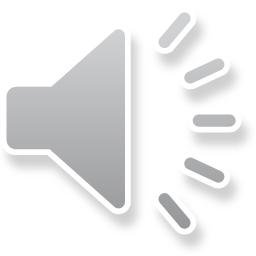 Social Security
Social security in the U. S. is a compulsory retirement program for most workers
Governmental DB plan
Pay-as-you-go financing
Intergenerational transfer--transfer from current workers to retirees, etc.
Compare to private retirement 
Social security and Medicaid
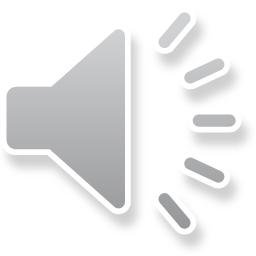 Overview of How Social Security Works
Most workers must participate in the program
The program is mainly funded by a “contribution” shared by workers and employees
The contribution (really a tax) a flat percentage up to a maximum levels
Benefits depend on past earnings, family status, age when benefits are claimed, etc .
Lower income recipients receive a higher percentage of their lifetime earnings than those with higher incomes (a higher replacement rate)
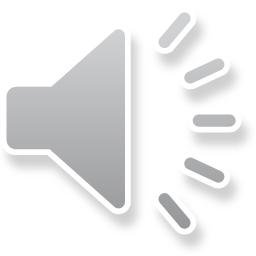 History of Social Security Tax Rates
Year  	Tax Rate			Ceiling		Max. Contribution
1945		2.0			$3,000		$60
1970		9.6	 (8.4)	7,800		$749
1984		14.0	 (11.4)	37,800		$5,292
1998		15.3	 (12.4)	68,400		$10,465
2001		15.3	 (12.4)	80,400		$12,301
2007		15.3	 (12.4)	97,500		$14,917
2017		15.3	 (12.4) 	127,200	  	$19,462
Social Security Retirement Age

1937 and before		65 yr
1938 				65 yr  2  mth
1942				65 yr 10 mth
1943-54				66 yr
1955				66 yr  2 mth
1959				66 yr 10 mth
1960 and after		67 yr
Distributional effects
 
When retired
Income
Sex
Marital status
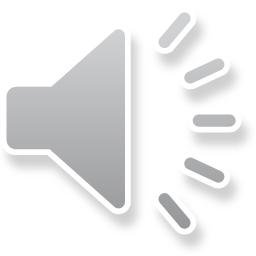 Social Security Funding Issues
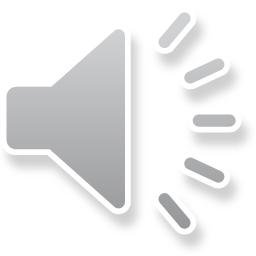 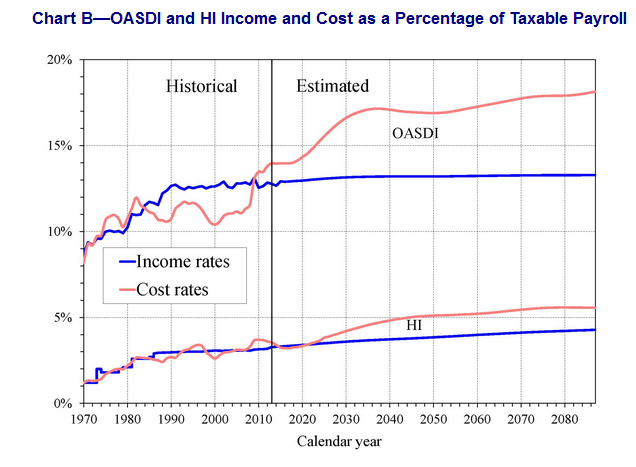 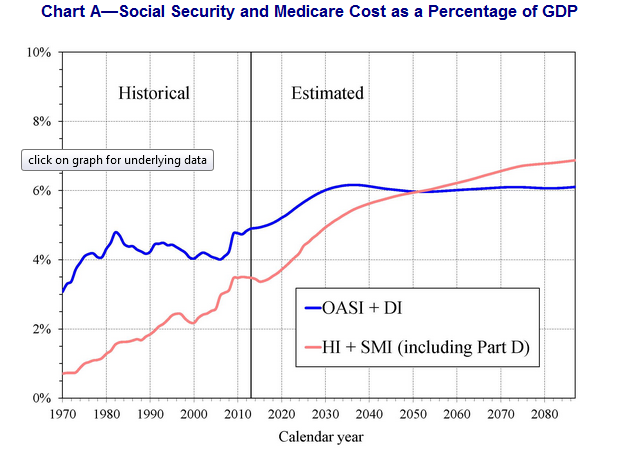 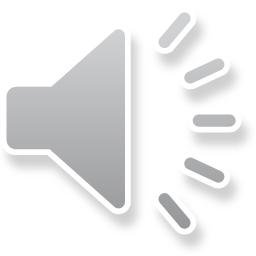 The Past and Future of Social Security Funding
Is it a "good deal?“
It depends on when the person retires
Good for those in past, less so for those in future
What determines is SS is good deal?
Start up effect
Demographics
Longevity
Differing age cohort sized
Tax rates
Workforce participation
Economic growth rates
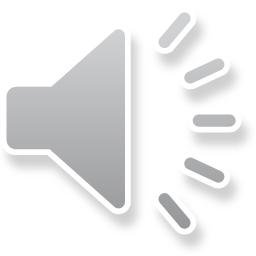